Готовимся к детскому саду заранее
Кому адаптироваться легче
Детям , которых готовили 
к посещению 
детского сада заранее
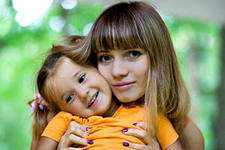 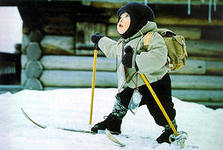 Детям , физически здоровым
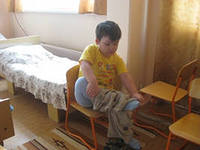 Детям , имеющим навыки 
самообслуживания
Подготовка ребенка к детскому саду
Укрепление здоровья, физическое развитие
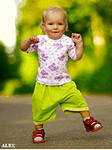 Эмоциональная готовность
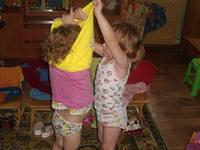 Развитие самостоятельности
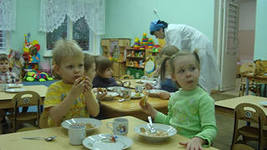 Режим дня 
          и рацион питания
Эмоциональная готовность
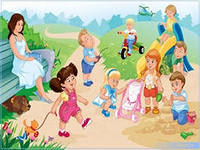 Знакомство с детским садом
Подготовка к расставанию с мамой
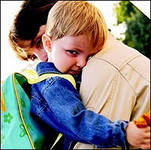 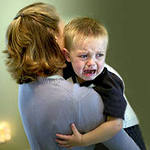 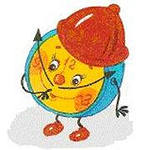 Подготовка к режиму детского сада
Построить своим режим дня дома 
схожим с режимом для детского сада
Ранний утренний подъем
Обязательный дневной сон с 13.00-15.00
Прогулки на улице на детских площадках
Ночной сон не позднее 21.00
Рацион питания приближен к меню детского сада
Молочные продукты (творог, кефир, йогурты)
Различные каши (молочные и на воде)
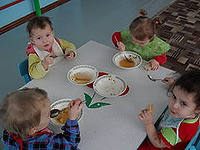 Супы
Компоты, кисели
Мясные изделия (котлеты, биточки) и т.п.
Развитие самостоятельности
Самостоятельно одеваться, раздеваться и умываться с небольшой помощью взрослых
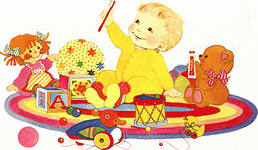 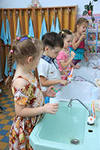 Самостоятельно 
и аккуратно кушать
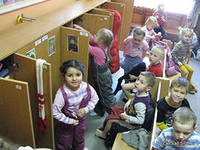 Аккуратно 
складывать свои 
вещи
Мыть руки и умываться перед и после еды, после прогулки и посещения туалета
Приучать к культуре поведения
Здороваться со взрослыми и детьми
Употреблять слова просьбы, благодарности (дайте пожалуйста, можно взять, спасибо)
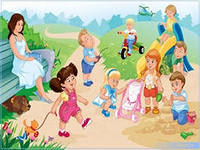 Культура поведения на 
улице и в помещении
Формировать умения общения со сверстниками
Посещать детские площадки, чтобы ребенок играл вместе с другими детьми
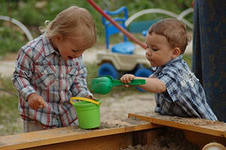 Развивать игровую деятельность
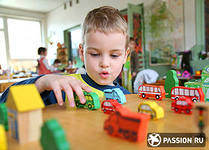 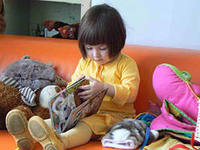 Спасибо за внимание!
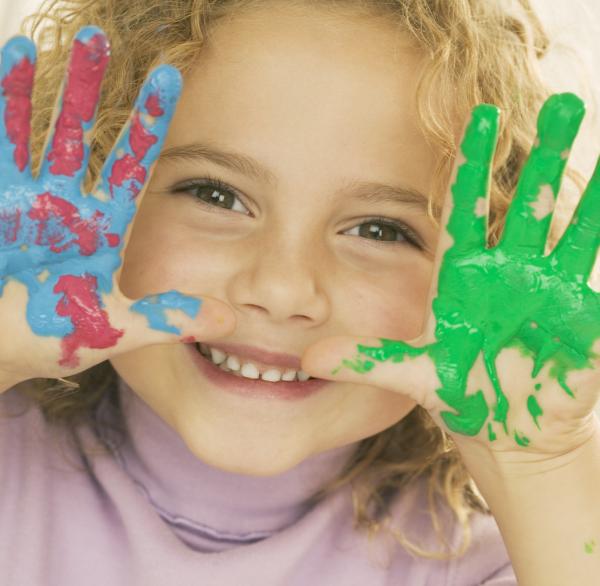